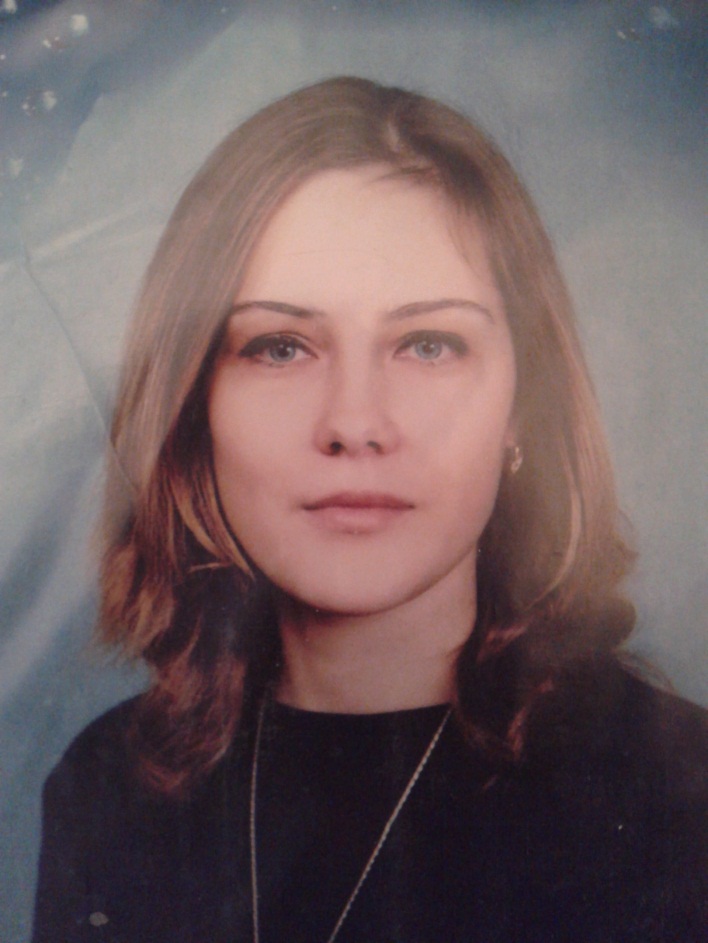 «Будем знакомы!»
Баева Елена Ивановна     
учитель физики и математики     МБОУ СОШ «Источник»                          города Ростова-на-Дону 2008г.
Кабинет физики
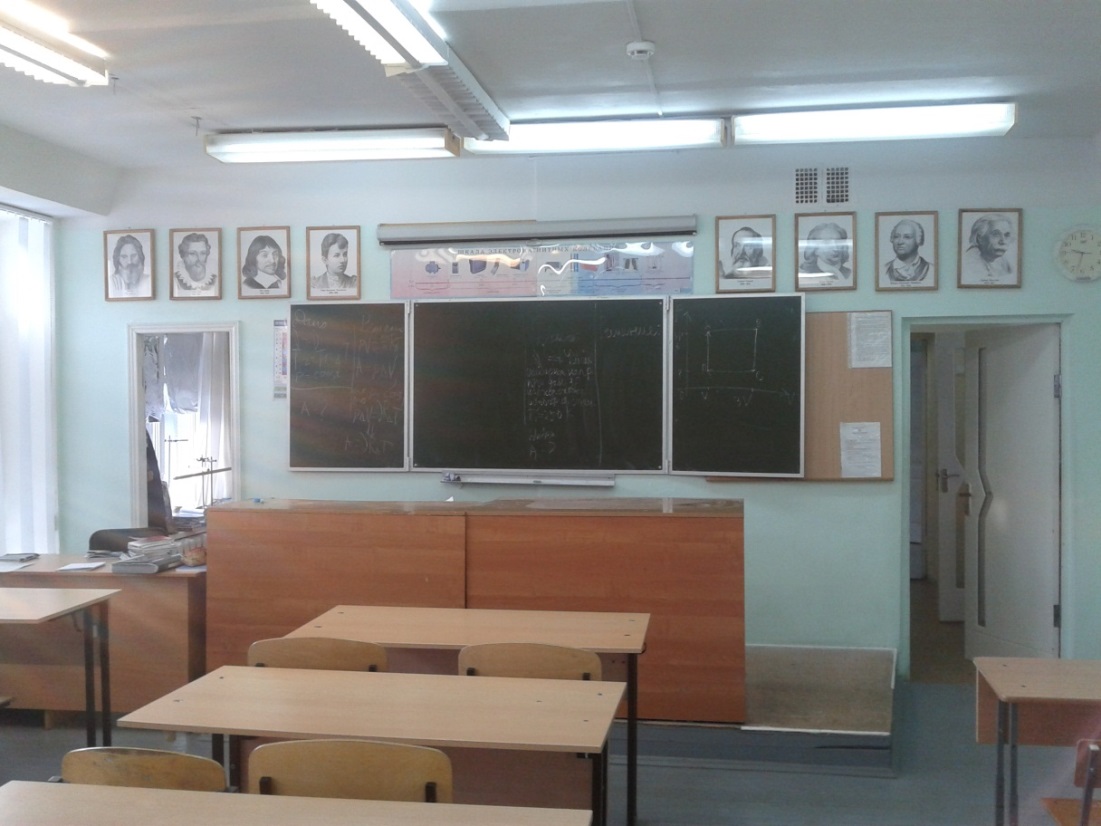 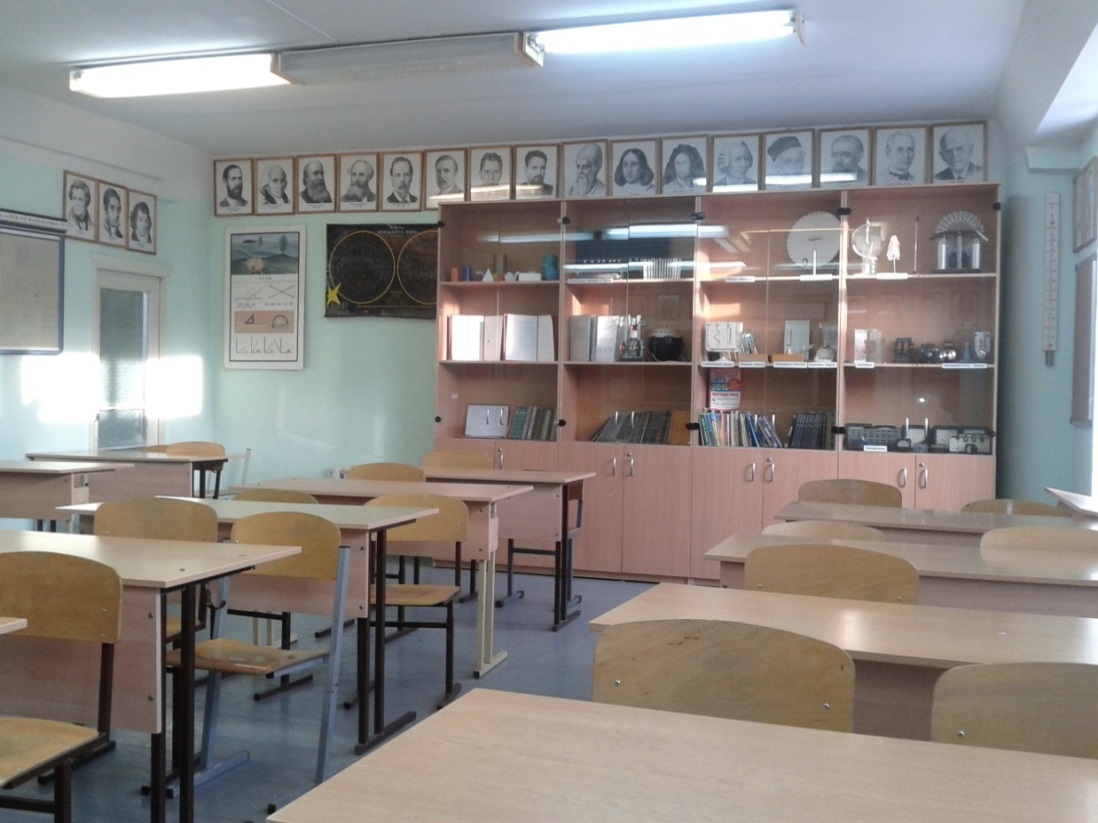 и математики
Внеклассная работа
Конференция
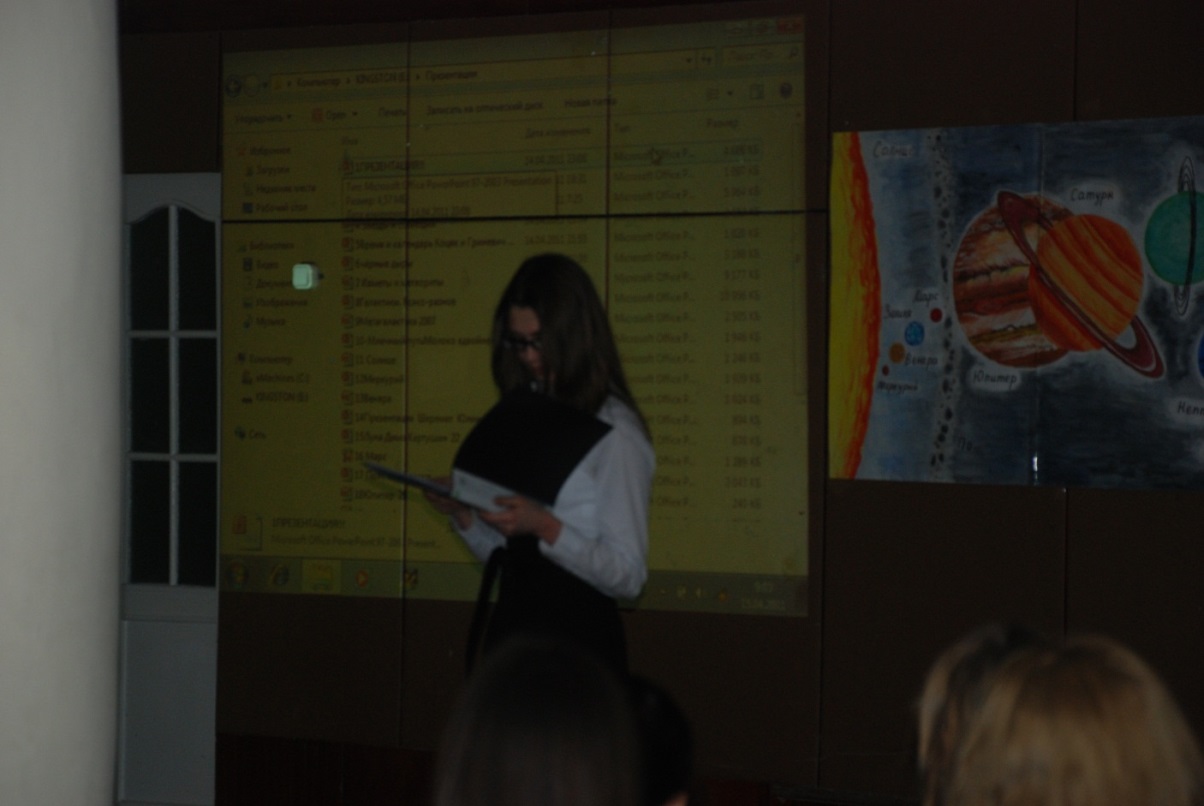 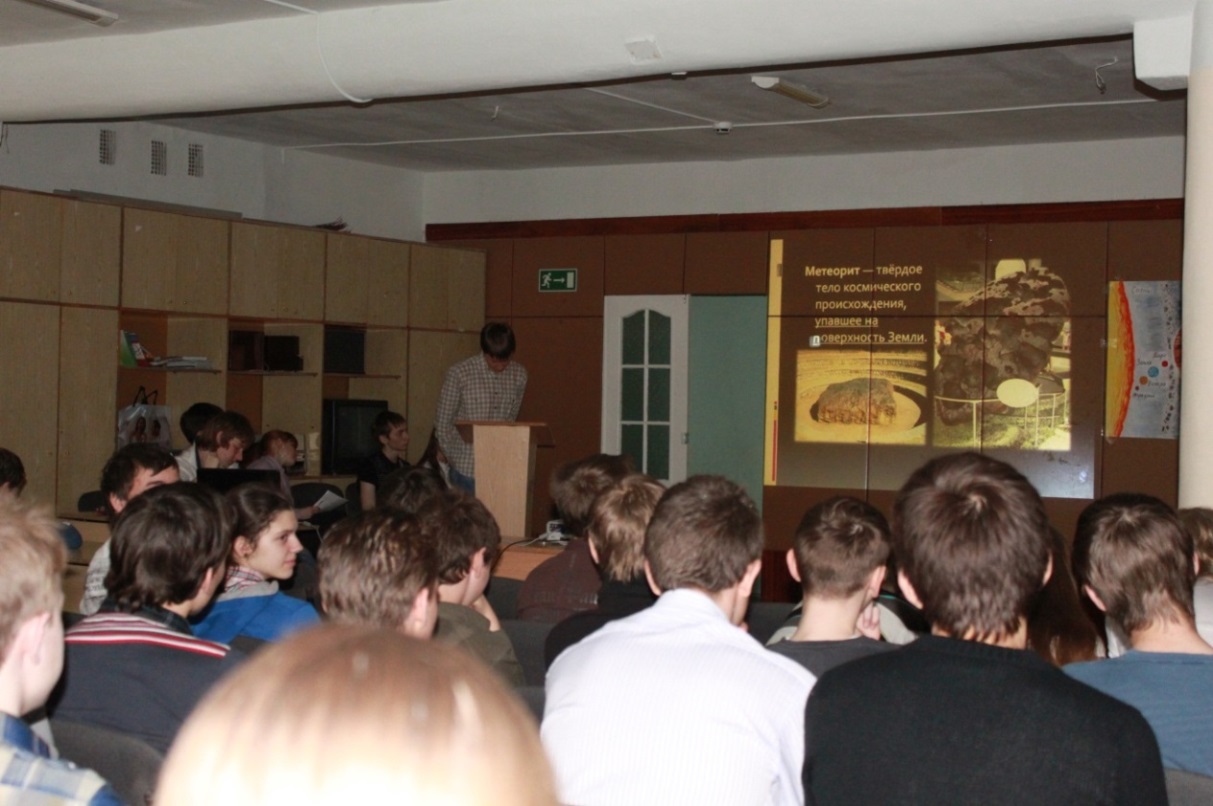 по астрономии
Игра
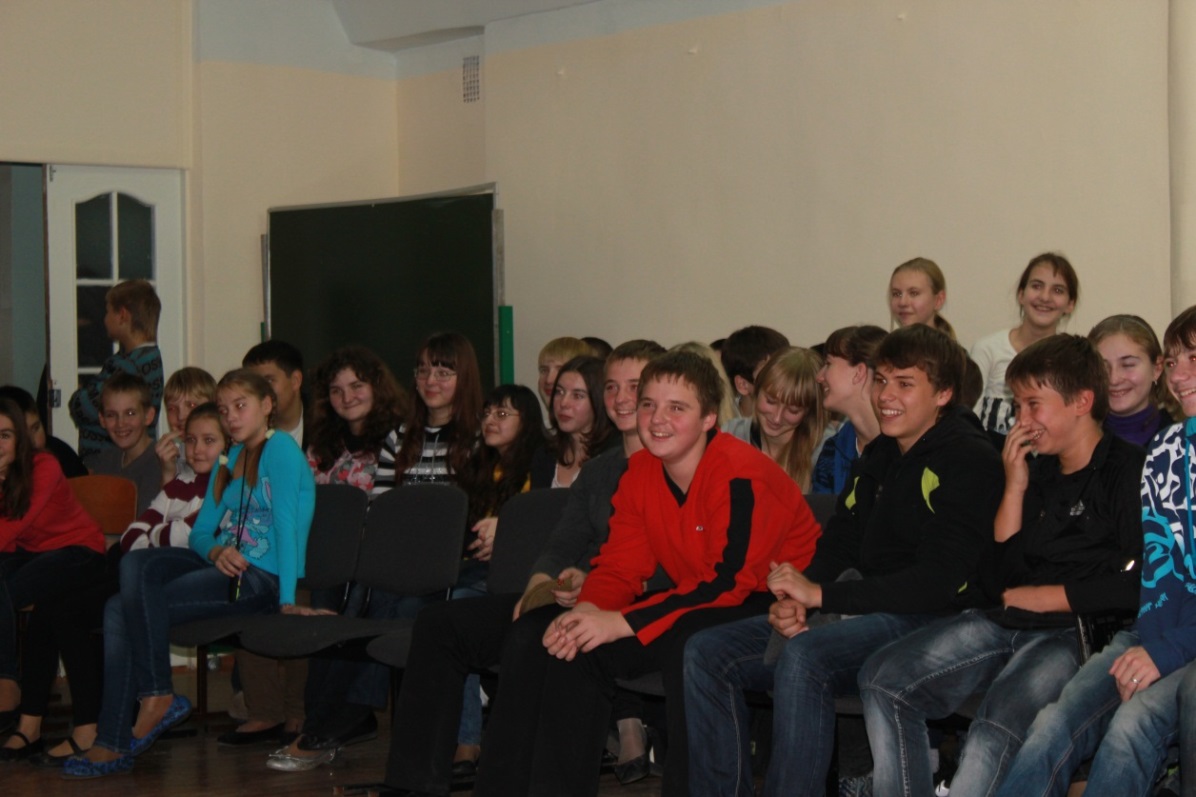 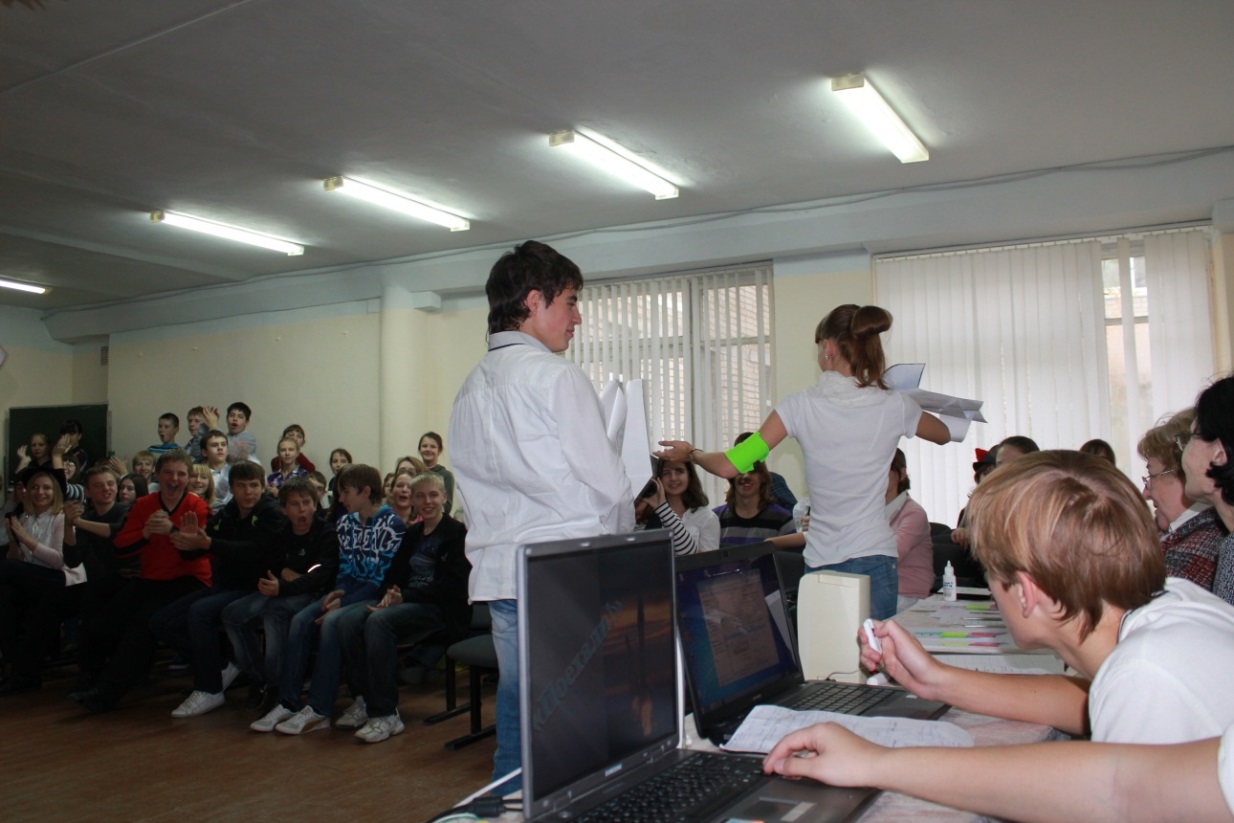 «Космический 
полет»
Тема, над которой работаю: «Метод графических образов»
«Надо учить не содержанию науки,                                                                                                 а деятельности по ее освоению».
                                                                                                                                В.Г.Белинский
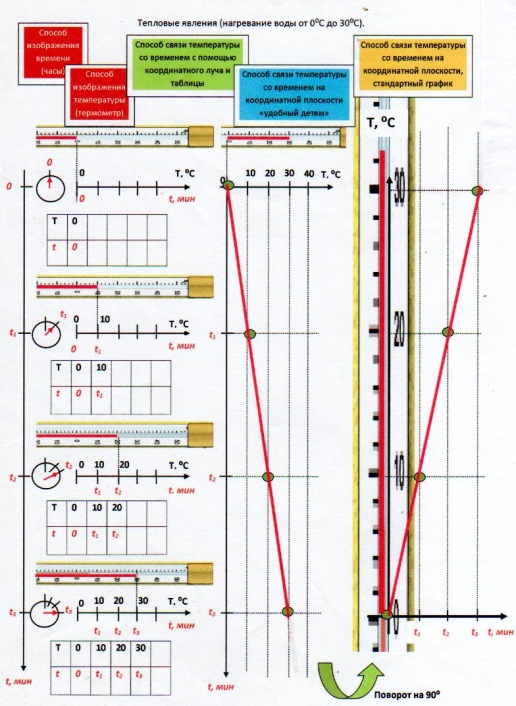 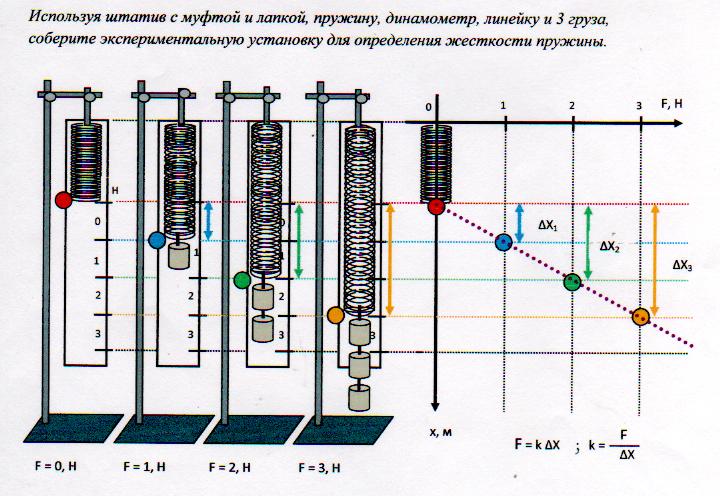 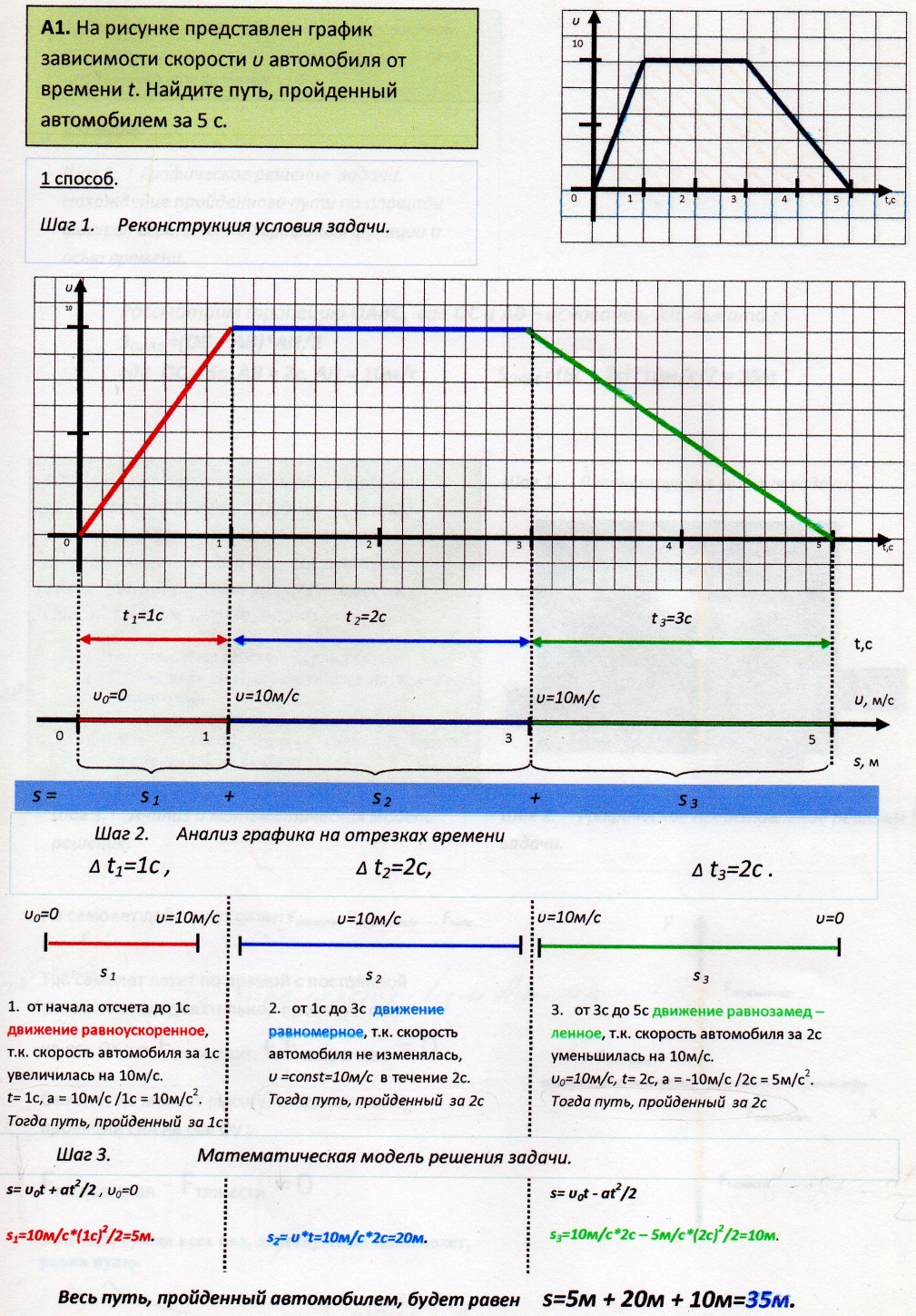 Как используется графическое моделирование на уроках физики и при подготовке к ЕГЭ.
Е.И. Баева